多媒體元素及數碼化4.2.(a)
重溫上堂重點
圖像、音頻、視像練習
模擬數據和數碼數據
特性
應用
轉換
點陣圖形與向量圖形間的比較
圖形
屬性：解析度、顏色調配（色深、灰度）、寬高比
一黑白圖形的解像度是400x300，每像素的灰度為8位元，問該圖形所佔記憶空間多少？
		記憶空間 = 400x300 x 8位元 = 120000 B = 117.2KB
 
一彩色圖形的解像度是1024x768，每像素的色深為65536色，問該圖形所佔記憶空間多少？
		記憶空間 = 1024x768 x 16位元 = 1536KB = 1.5MB
檔案格式
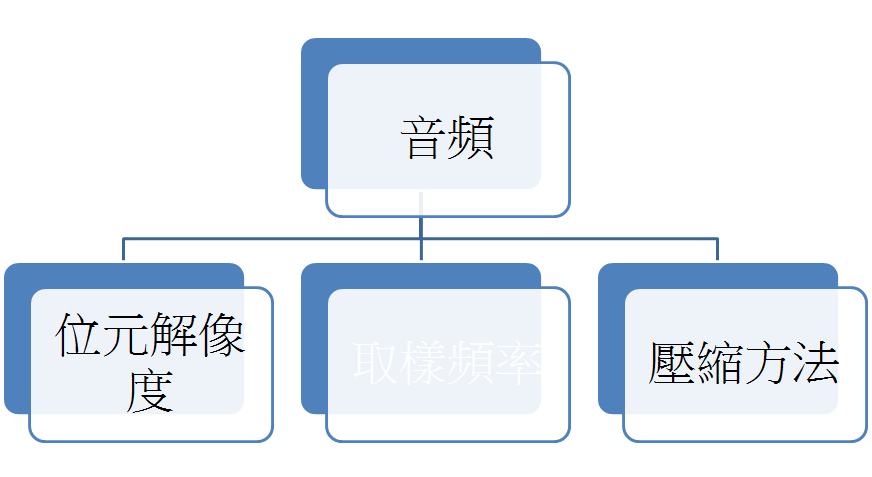 音頻
位元速率(Bit rate) = 取樣頻率 x 取樣大小  (每秒傳輸的位元數量)
音頻檔案大小 = 位元速率 x 時間

1分鐘立體聲檔案的取樣頻率為50kHz，取樣大小為8位元，音頻檔案有多大？
		音頻檔案容量 = 50 x 1000 x 8 x 60 x 2 位元 =  5.72MB
檔案格式
i)	聲波檔案（Wave File）
聲波檔案是視窗的標準音頻檔案格式，但是因為未經壓縮，所以檔案較大，但是可以在大部份的軟件中使用。
ii)	MP3　檔案
MP3 是 __有損壓縮__的音頻檔案，現在已是壓縮的音頻檔案中的標準格式。支援___串流__式播放。
iii)	WMA 檔案
WMA 格式是由微軟公司開發的__有損__壓縮音頻檔案，適用於網上傳播。
iv)	AAC 檔案
AAC格式是由蘋果公司開發的___有損___壓縮音頻檔案，適用於網上傳播。
v)	MIDI 檔案
MIDI 檔是 ___樂器數位介面__(Musical Instrument Digital Interface)的縮寫，是電子樂器及電腦之間的標準交換制式，MIDI並不是記錄聲波，而是記錄音符、頻率、樂器、時間等，所以檔案較小。播放MIDI音樂時，音效卡會分析需要播放的樂器，然後從ROM裡找出適當的模擬樂器數據來播放，質素要視乎音效卡的質素（例如：位元數目）而定。
視像
i)	框架速率(框速率　／　幀速率  )
	框架速率是每秒顯示多少__靜態圖片______。單位是框架／秒 fps
ii)	框架大小(  解像度 resolution )
	框架大小即是框架的 ______解像度_____。例如：320 x 240
iii)	闊高比
	闊高比是框架的闊和高的__比率____________。
	計算：320 x 240 框架的闊高比是：４：３
iv)	位元速率(  位速率    )
	位元速率即是每秒所提供的資訊，位元速率是檔案傳輸的重要考慮。
	計算：色深24位元的320x240視像以25fps播放，位元速率是多少？
                                                                 位元速率= 25 x 320 x 240 x 24
						= 46080000位元／秒
VI是視窗系統的標準視像格式，沒有壓縮。
MPEG 是有損壓縮格式，它不會記錄整個框架，只會存貯框架之間的分別，所以有高的壓縮比。MPEG-1 / MPEG-2 / MPEG-4
其他壓縮視像格式：RM, MOV, H.264, WMV, FLV, RMVB
檔案格式
「像素」及「解像度」之間的分別?
解像度的單位是像素。
像素示單位，解像度以像素質作量度單位。

圖片愈大是否等於愈細緻?
否 ,因為圖片越大細至最少。
不是，因為像素被放大。
不是，因為越大所需的像素就越大若然像素不足就會產生模糊。
KAHOOT!
https://kahoot.it/#/
模擬數據和數碼數據的特性
模擬數據和數碼數據的特性
模擬數據和數碼數據的特性
模擬數據和數碼數據的特性
模擬數據和數碼數據的特性
模擬數據和數碼數據的特性
模擬數據和數碼數據的特性
數碼數據在資訊科技的應用
模擬數據和數碼數據之間的轉換
模擬數據和數碼數據之間的轉換(圖像)
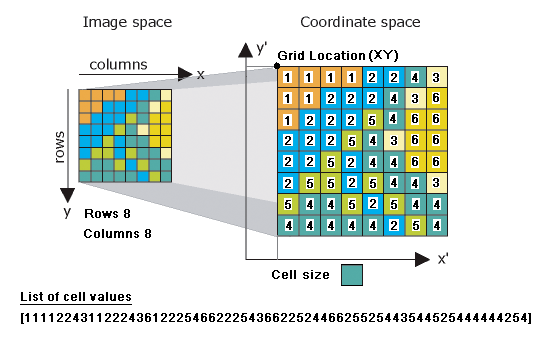 模擬數據和數碼數據之間的轉換(圖像)
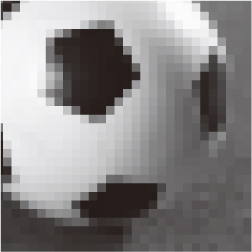 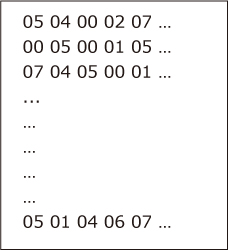 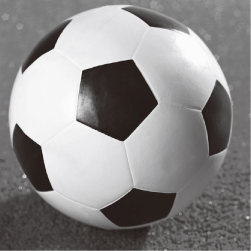 原來的模擬相片
從模擬相片取得的樣本數據
樣本數據的數碼表示方法